Statewide Collaborative – EW-2013-0519
Role of Energy Efficiency in Section  111(d) Compliance

October 21, 2014
EPA’s 2020-2029 Load Reduction Goals For Missouri vs. Ameren Missouri Maximum Achievable Potential (“MAP”)
Assume Ameren MO provides 50% of the electricity for MO. Ameren MO maximum achievable load reduction potential is 2,260,000 MWH or 51% of the EPA’s goal for Ameren Missouri, or 26 % of  the EPA’s goal for Missouri
2.2 mil MWh
2
Building Block 4:  EPA’s Foundational Assumption
Page 5-32
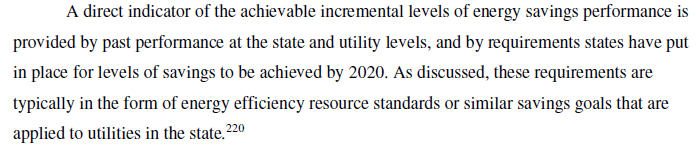 WHEN IT COMES TO ENERGY EFFICIENCY POTENTIAL, THE FUTURE DOES NOT RESEMBLE THE PAST.
3
1.5% Load Reduction Based In Part (1st of 2 Parts) On Performance of EER States
4
States with EERS Statutes (ACEEE Report)
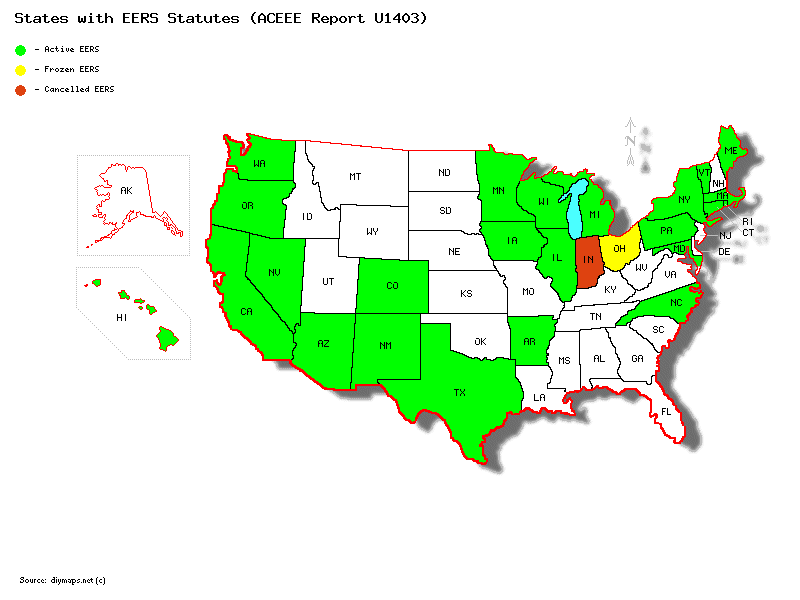 Active EERS
Frozen EERS
Cancelled EERS
5
States with an EERS in place as of January 2014
6
Actual Load Reductions ≠ Reported Load Reductions
1.5% Load Reduction Based In Part (2nd of 2 Parts) On The Results of Ten DSM Potential Studies
7
EPA Basis for 1.5% Load Reduction
8
EPA Basis for 1.5% Load ReductionEPA Assumption 1
Only 10 of the studies indicate Achievable Potential
9
EPA Basis for 1.5% Load ReductionEPA Assumption 1
Only 10 of the studies indicate Achievable Potential
And the EPA only used MAP from all 10 of these studies
10
EPA Basis for 1.5% Load ReductionEPA Assumption 1
Gross Potential is reported by 5 of the studies used by the EPA
11
EPA Basis for 1.5% Load ReductionEPA Assumption 1
Six studies referenced by the EPA reported measure level potential
12
EPA Basis for 1.5% Load ReductionEPA Assumption 1
Six studies referenced by the EPA have a study end of 2020 or prior
13
EPA Basis for 1.5% Load ReductionEPA Assumption 1
Three studies referenced by the EPA use data from secondary data sources, not primary
14
EPA Basis for 1.5% Load ReductionEPA Assumption 1
EPA reports Pennsylvania with highest average annual potential.  However, EPA erroneously extracted real potential estimates from this study
15
Impacts On Customers If Maximum Achievable Potential (“MAP”) Load Reductions Are To Be Pursued
16
While the MAP portfolio may be cost effective on a total basis, the incremental cost of achieving MAP results is high
Highly Confidential
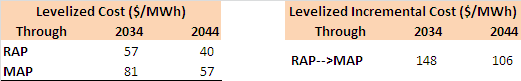 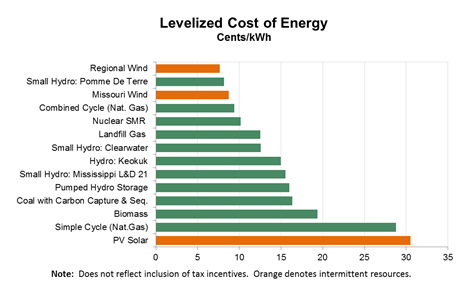 The levelized costs of incremental energy savings from MAP relative to RAP is $106/MWh or 10.6 cents per kWh
Higher levelized cost than the top supply side options, including wind, natural gas and nuclear
17
EPA REPORTS MAXIMUM ACHIEVABLE POTENTIAL OR “MAP”:  REF. 2010 XCEL DSM POTENTIAL STUDY
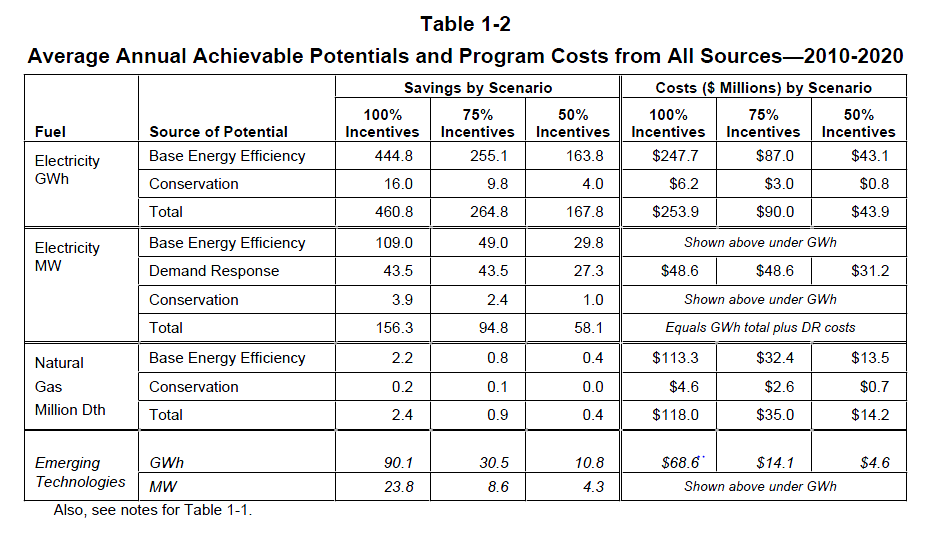 18
MAP COSTS A MULTIPLE OF 6X RAP.
EPA REPORTS MAXIMUM ACHIEVABLE POTENTIAL OR “MAP”:  REF:  2010 XCEL DSM POTENTIAL STUDY
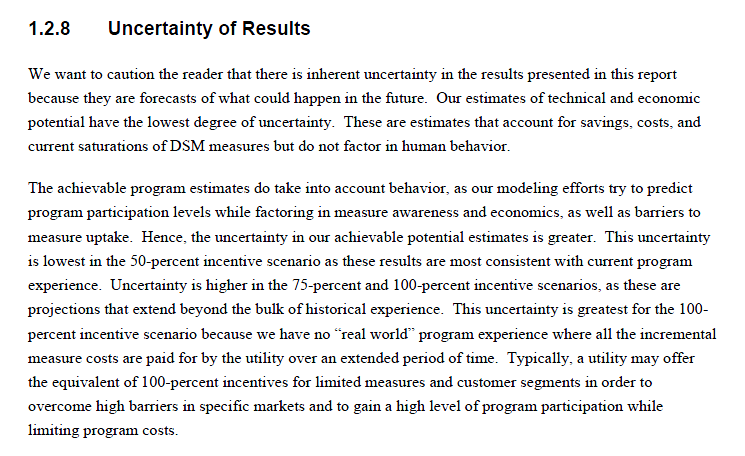 19
Can Missouri Claim Credit For DSM Savings Achieved Prior To 2017?
EPA’s position is unclear, but…
20
DSM Savings Credit Prior to 2017
EPA’s position:

Excerpt from Step 4 of the EPA GHG Abatement Measures Document
Any improvement in EE savings performance between 2012 and 2017 will benefit a state in meeting its state EE goals for the 2020-2029 interim compliance period.225
Corresponding excerpt from EPA Preamble (“225” reference - above)
… the EPA also requests comment on the following alternatives: The start date of the initial plan performance period, the date of promulgation of the emission guidelines, the end date of the base period for the EPA's BSER-based goals analysis (e.g., the beginning of 2013 for blocks 1-3 and beginning of 2017 for block 4, end-use energy efficiency), the end of 2005, or another date.
Excerpts from SNL article Sept 9, 5:08PM CT by Eric Wolff regarding U.S. House subcommittee hearing Sept. 9
"EPA's Clean Power Plan is about moving forward," a spokeswoman said in an email. 
If states were to get credit for early action, it would likely take the form of moving the baseline year. 
The EPA’s Scenario models – all of which exclude credit for any DSM savings prior to 2017
21
Final Thoughts
Utility program induced energy efficiency load reductions can be a cost effective source to reduce greenhouse gas emissions
Past utility program induced energy efficiency load reductions are not indicative of future load reductions
Codes and Standards
Actual EM&V results supplanting engineering models and savings
Volatility of utility avoided costs used to quantify cost effectiveness
Incremental Customer costs of achieving overly aggressive energy efficiency load reduction targets are significant
22